I always get up early. 
How about you?
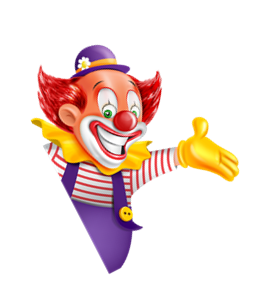 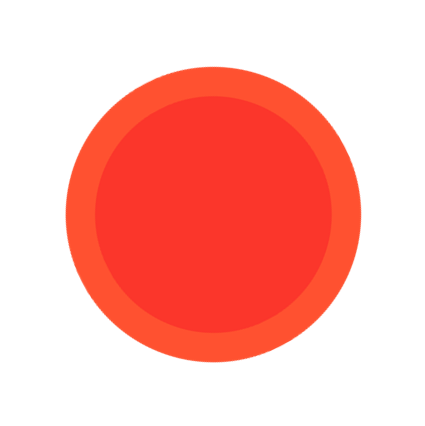 Unit 
02
Lesson 3
Prounciation
1. Listen and repeat
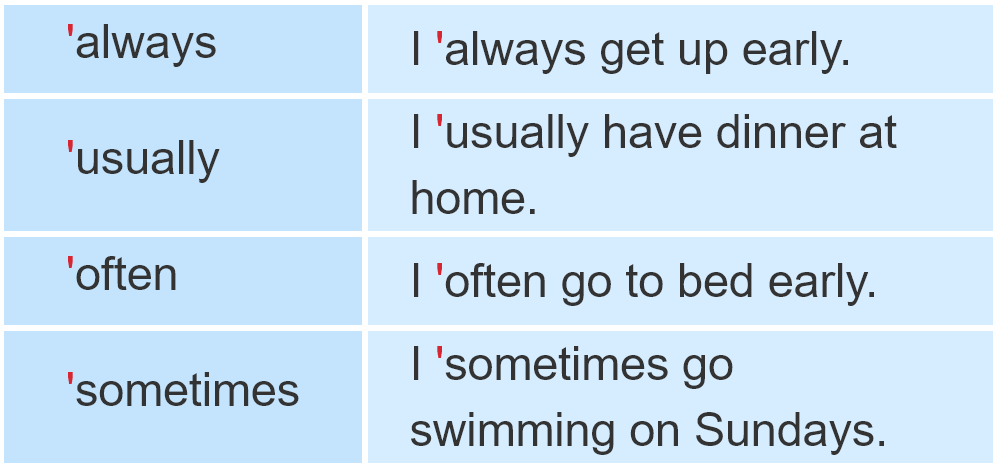 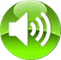 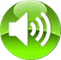 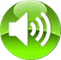 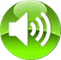 2. Listen and circle a or b. Then say the sentences aloud.
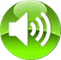 1. I___________ go to bed early.
	a.  always		 b.  sometimes
2. He ___________ plays football after school.
	a.  sometimes	 b.  often
3. She ___________ goes shopping on Sundays.
	a.  usually		 b.  always
4. We___________ go camping at the weekend. 
	a.  often		 b.  sometimes
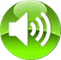 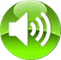 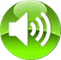 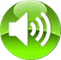 Practise
3. Let’s chant.
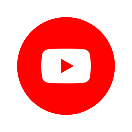 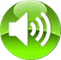 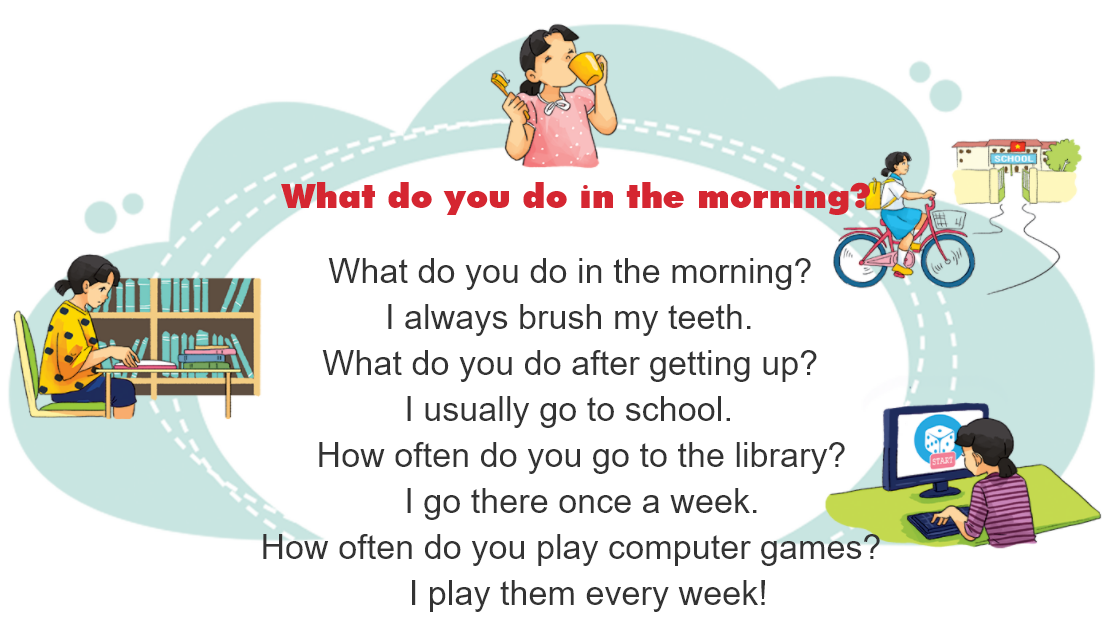 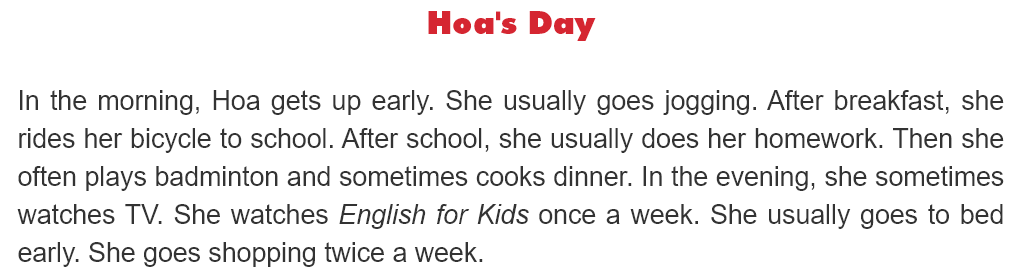 4. Read and answer.
______________________________________.
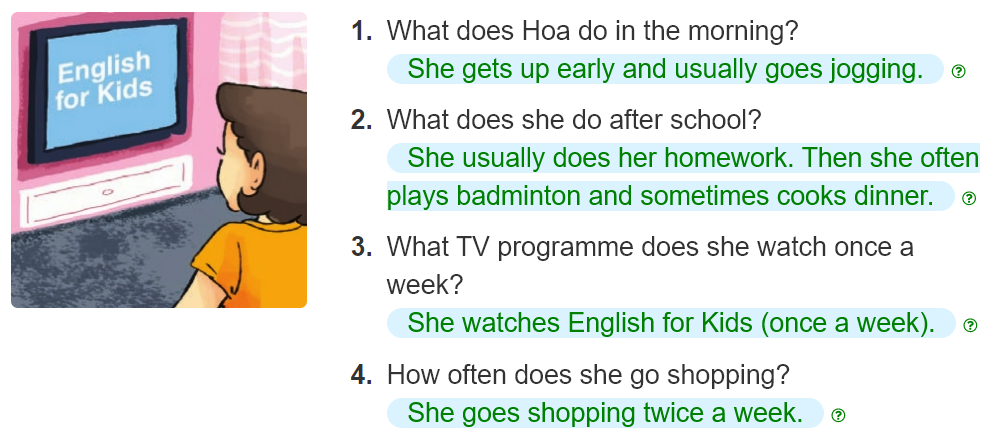 ________________________________________.
______________________________________.
______________________________________.
5. Write about your day.
My name is ____________.
In the morning, I always____________.
In the afternoon, I usually ____________.
In the evening, I ____________.
I  ____________a week.
6. Project.
Interview two of your classmates about their daily routines.
7.Colour the stars.
Now I can...
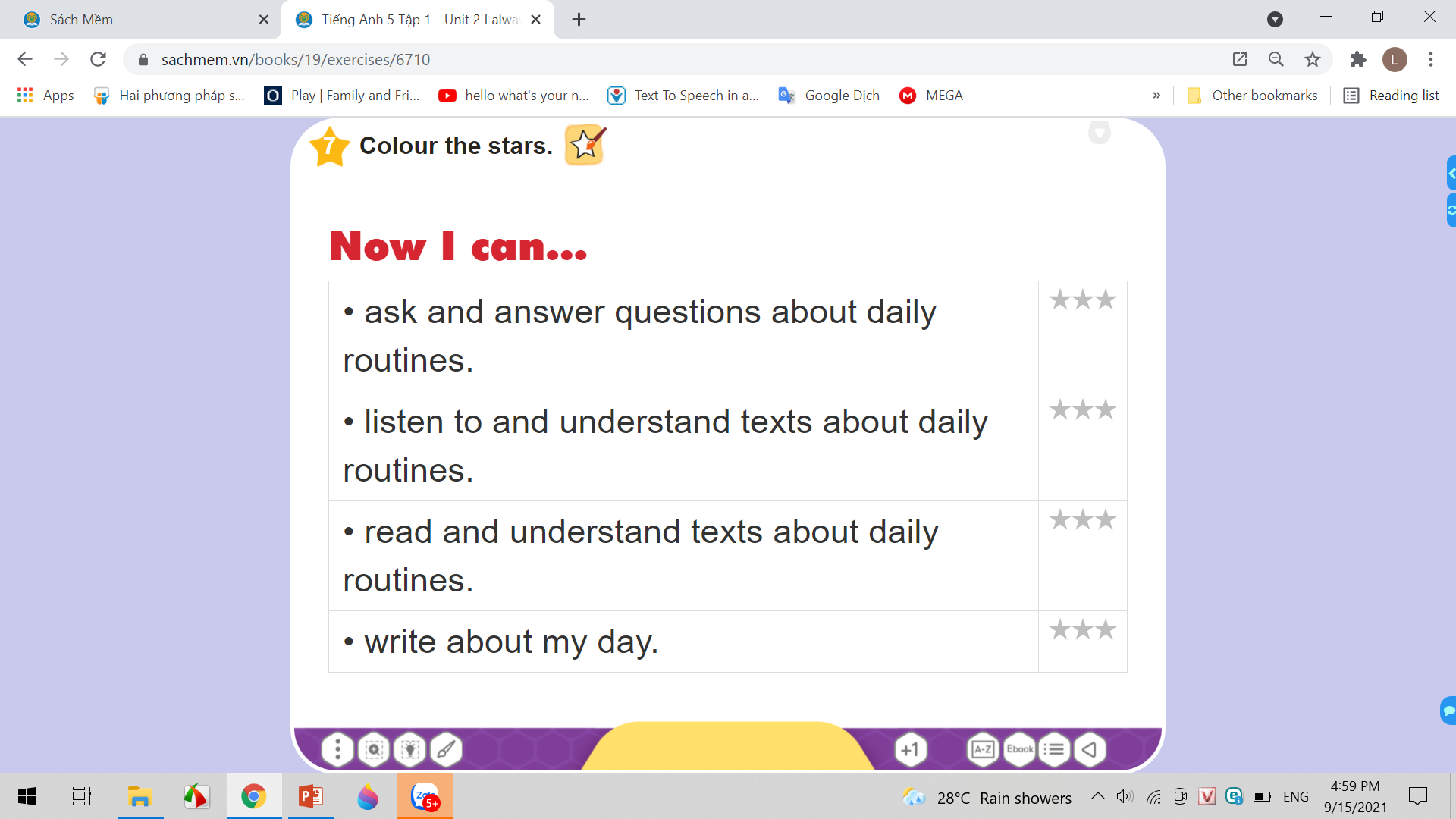